DỰ ÁN:
 TIẾT KIỆM TRONG 
    SỬ DỤNG ĐIỆN
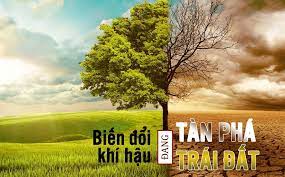 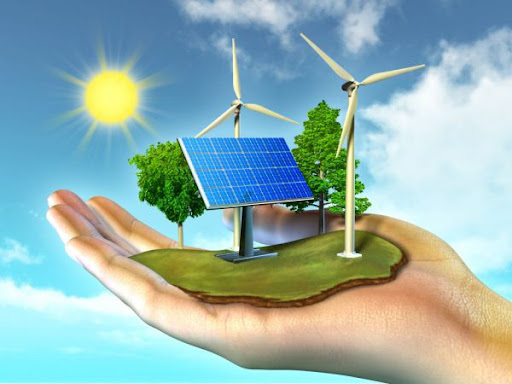 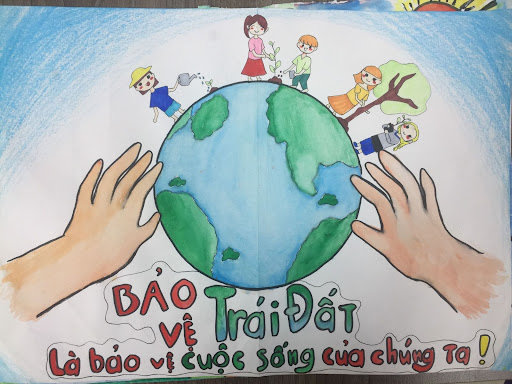 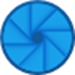 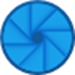 HOẠT ĐỘNG NHÓM
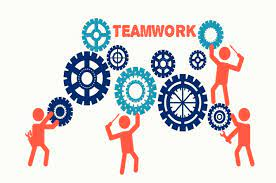 Phiếu học tập số 1.
Câu 1. Điện năng được sử dụng ở các đồ dùng điện nào?
Câu 2. Điện năng có vai trò như thế nào?
Câu 3. Kể tên những hành động sử dụng điện năng không an toàn và không tiết kiệm? 
Câu 4. Để khắc phục những hành động sử dụng điện năng không an toàn, tiết kiệm cần thực hiện biện pháp nào?
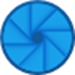 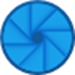 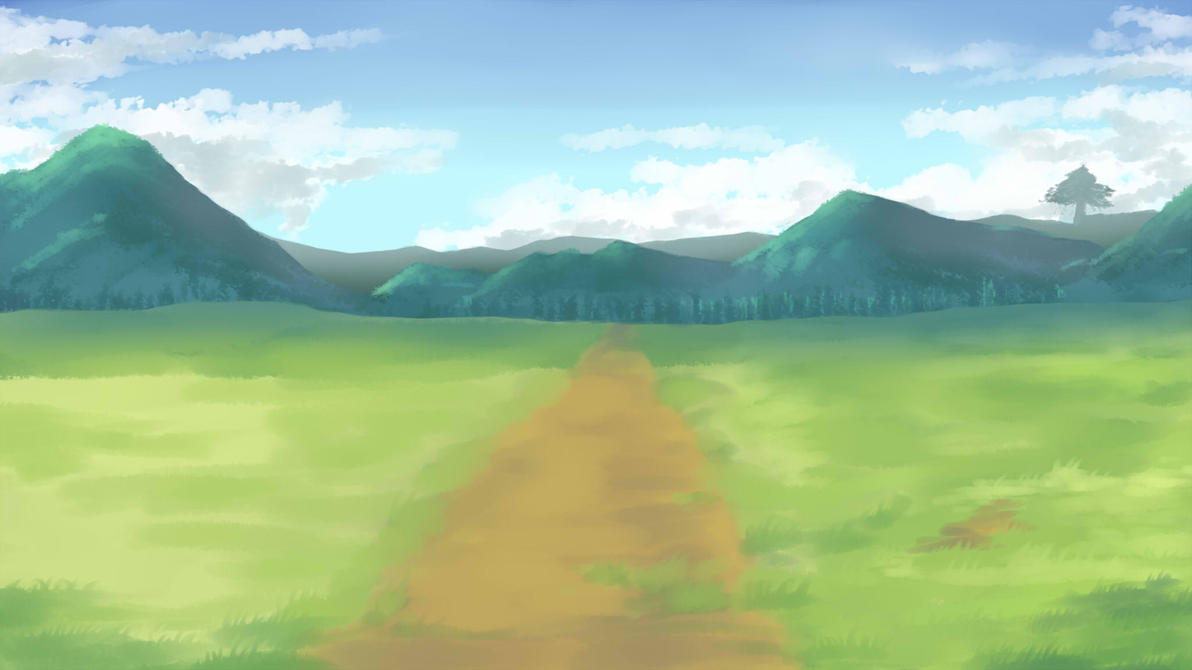 Điện năng có vai trò vô cùng to lớn trong đời sống và sản xuất. Nhờ có điện năng, quá trình sản xuất được tự động hoá, cuộc sống con người trở nên tiện nghi, văn minh hiện đại hơn. Sử dụng điện năng an toàn và tiết kiệm đang là một vấn đề được nhiều quốc gia trên thế giới coi trọng. Tiết kiệm điện không chỉ tiết kiệm nguồn năng lượng cho mỗi quốc gia, mà còn có vai trò quan trọng trong bảo vệ môi trường.
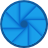 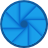 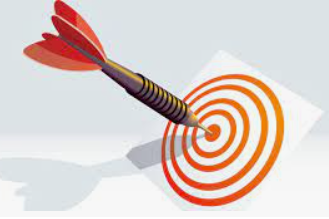 1. MỤC TIÊU
Đánh giá được thực trạng sử dụng điện năng ttrong gia đình.
1
Đề xuất việc làm cụ thể để sử dụng điện năng trong gia đình an toàn, tiết kiệm.
2
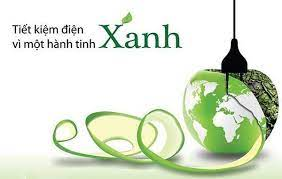 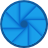 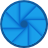 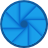 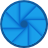 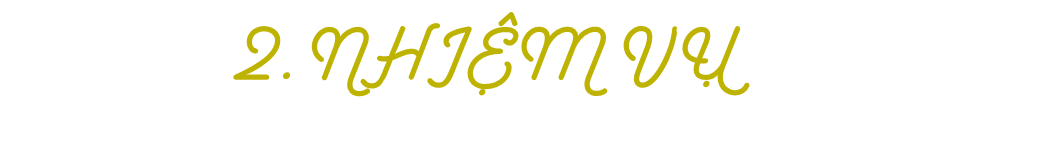 - Liệt kê tối thiểu 5 đồ dùng điện mà gia đình em đang sử dụng;
- Tìm kiếm và đề xuất đồ dùng điện thế hệ mới có công chức năng nhưng tiêu thụ điện ít hơn để thay thế cho các đồ dùng điện trên
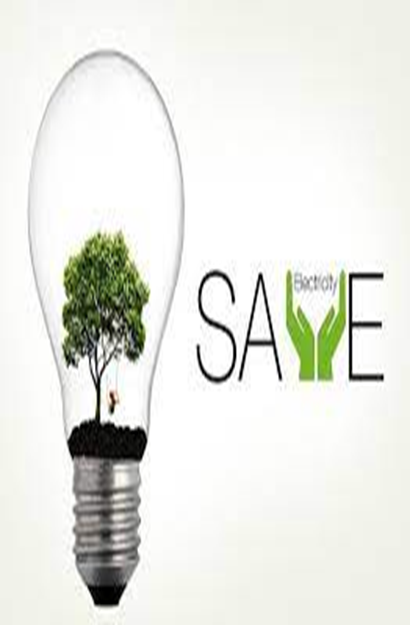 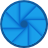 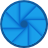 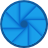 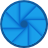 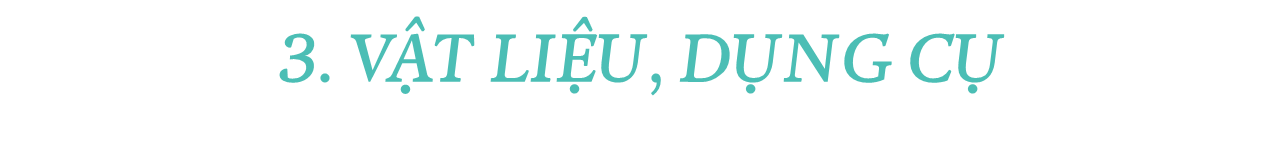 - Máy tính bản hoặc máy tính xách tay có kết nối internet
- Tài liệu hướng dẫn sử dụng thiết bị điện của một số hãng sản xuất thông dụng
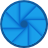 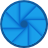 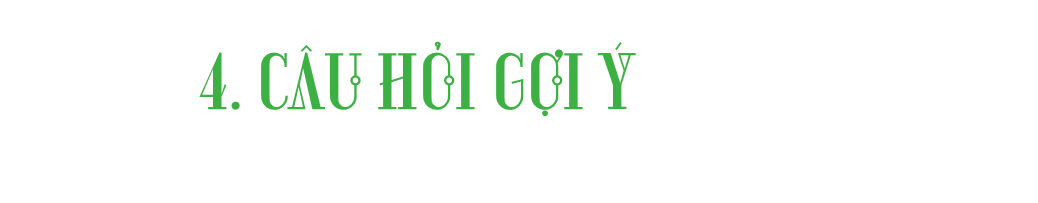 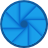 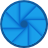 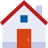 - Các đồ dùng điện mà gia đình em đang sử dụng có công suất định mức bao nhiêu?
- Có loại đồ dùng điện thế hệ mới nào có chức năng giống hoặc gần giống với mỗi đổ dùng điện mà em đã liệt kê những công suất định mức nhỏ hơn không?
- Mức chênh lệch công suất định mức giữa đồ dùng điện đang sử dụng và đồ dùng điện thế hệ mới là bao nhiêu W?
Chênh lệch công suất định mức (W) = Công suất định mức của đồ dùng điện đang sử dụng (W) - Công suất định mức của đồ dùng điện thế hệ mới (W)
- Mỗi loại đồ dùng điện được sử dụng trung bình bao nhiêu giờ mỗi tháng?
- Giả sử gia đình em đang sử dụng điện với đơn giá 1 856 đồng/kWh. Nếu sử dụng đồ dùng điện thế hệ mới thay cho đồ dùng điện đang sử dụng thì gia đình em sẽ tiết kiệm được bao nhiêu tiền 1 tháng?
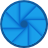 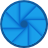 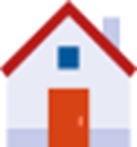 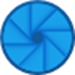 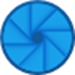 LẬP VÀ THỰC HIỆN DỰ ÁN
Phiếu học tập số 2
Câu 1. 
1. Lập danh sách các đồ dùng điện trong gia đình
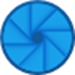 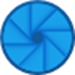 [Speaker Notes: Học sinh lập dự án theo mẫu phiếu 2, thực hiện ở nhà 1 tuần. Báo cáo bằng Canva hoặc powerpoint lên thuyết trình ở tiết 2 của dự án]
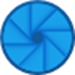 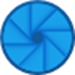 Phiếu học tập số 2
Câu 2. 
2.Tính điện năng tiêu thụ của đồ dùng điện trong gia đình
LẬP VÀ THỰC HIỆN DỰ ÁN
Ghi chú:
- Điện năng tiêu thụ của một đồ dùng điện = công suất X thời gian sử dụng của đồ dùng điện.
- Điện năng tiêu thụ của các đồ dùng điện= tổng điện năng tiêu thụ của từng đồ dùng điện trong gia đình.
- Chi phí sử dụng điện năng = điện năng tiêu thụ X giá tiền điện sinh hoạt hiện hành
* Tiêu thụ điện năng của gia đình trong tháng.
Nếu điện năng tiêu thụ các ngày trong tháng như nhau thì điện năng tiêu thụ trong tháng (30 ngày)là A=................................
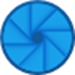 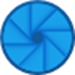 [Speaker Notes: Học sinh lập dự án theo mẫu phiếu 2, thực hiện ở nhà 1 tuần. Báo cáo bằng Canva hoặc powerpoint lên thuyết trình ở tiết 2 của dự án]
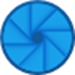 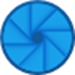 Câu 3. Nguyên nhân gây lãng phí điện năng 
.....................................................................................................................................
.....................................................................................................................................
Câu 4. Đề xuất việc làm cụ thể để sử dụng điện năng trong gia đình an toàn, tiết kiệm và hiệu quả. 
.....................................................................................................................................
.....................................................................................................................................
.....................................................................................................................................
Câu 5 so sánh mức chênh lệch công suất định mức giữa đồ dùng điện đang sử dụng và đồ dùng điện thế hệ mới sau đề xuất
.............................................................................................................................................................................................................................................................................
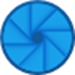 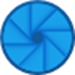 [Speaker Notes: Học sinh lập dự án theo mẫu phiếu 2, thực hiện ở nhà 1 tuần. Báo cáo bằng Canva hoặc powerpoint lên thuyết trình ở tiết 2 của dự án]
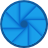 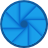 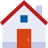 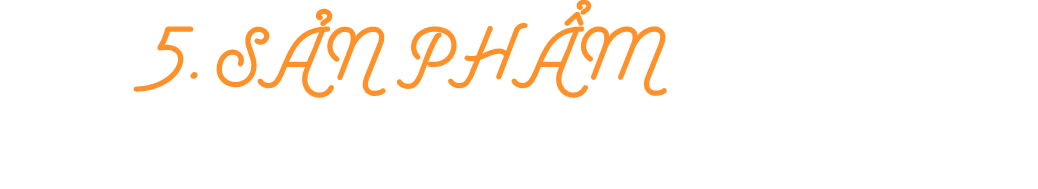 - Phiếu học tập 2. Qua đó so sánh mức chênh lệch công suất định mức giữa đồ dùng điện đang sử dụng và đồ dùng điện thế hệ mới sau đề xuất.
- Số tiền tiết kiệm được hàng tháng nếu sử dụng đồ dùng điện thế hệ mới thay cho đồ dùng điện đang sử dụng.
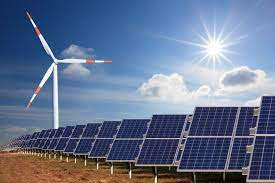 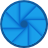 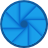 [Speaker Notes: Sản phẩm được thuyết trình bằng canva hoặc powerpoint  ở các tiết 2,3 của dự án]
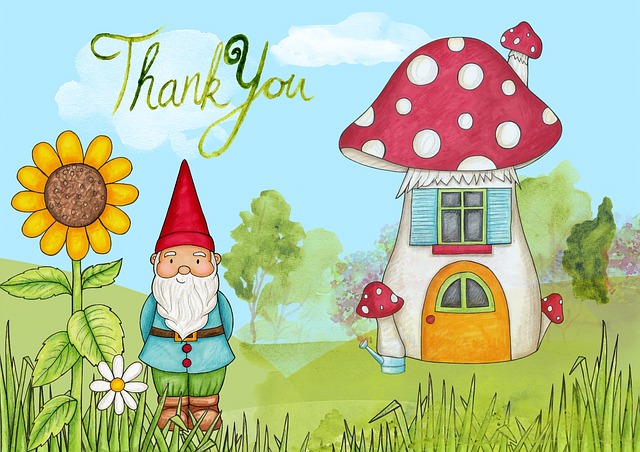